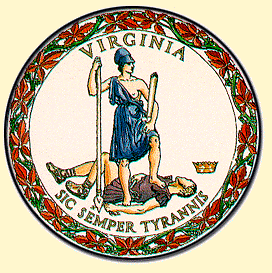 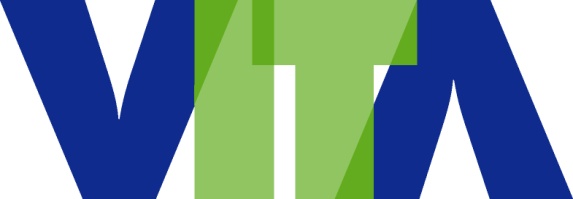 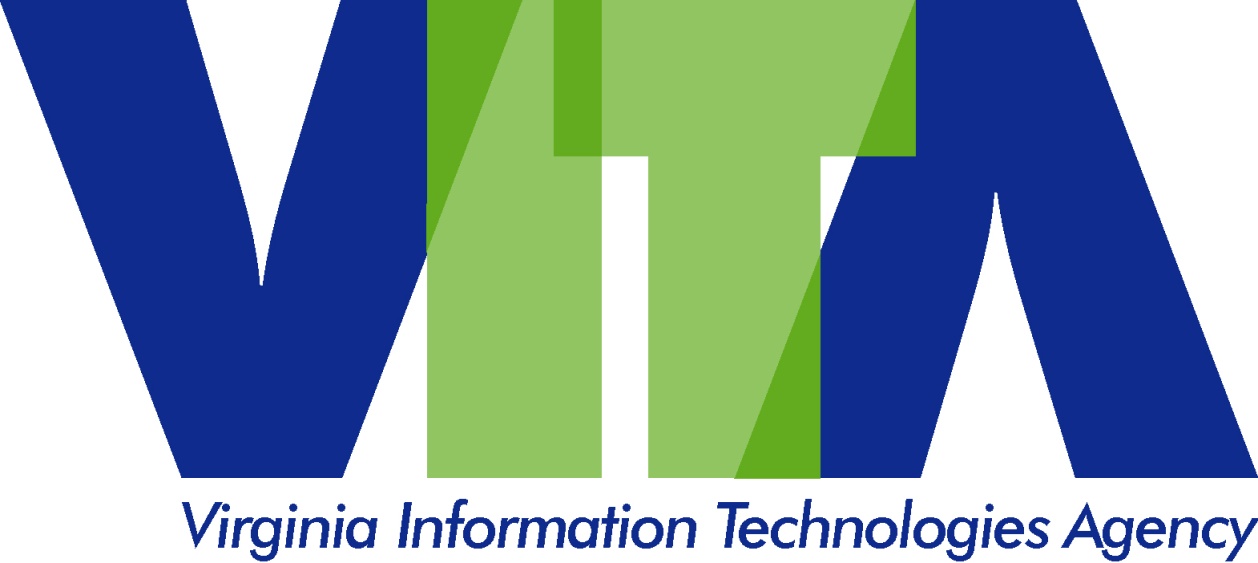 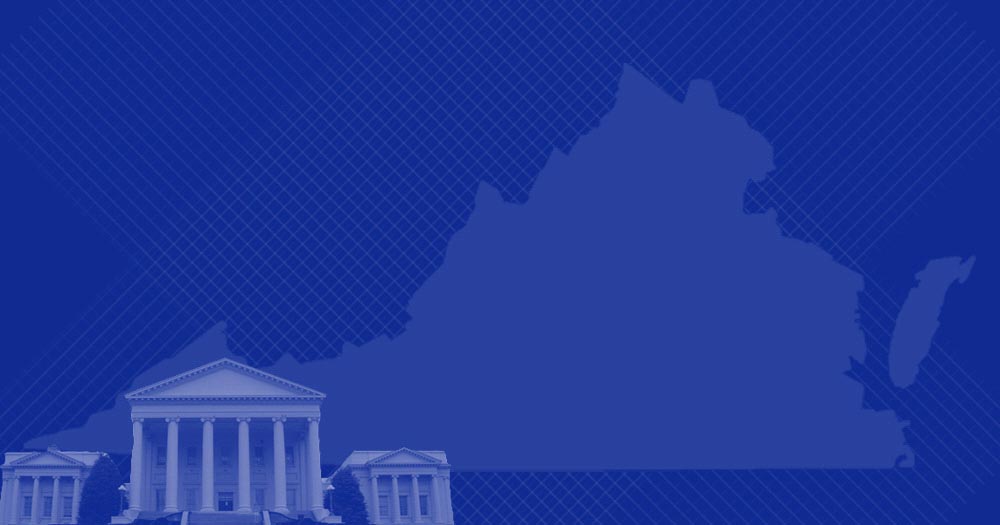 Welcome and Opening RemarksMichael Watson
October 3, 2018
www.vita.virginia.gov
1
ISOAG  October 3, 2018
I. Welcome & Opening Remarks                                              Mike Watson, VITA
II. Update on Cloud                                                                  Mike Watson, VITA
III. Finding Remediation                                                         Mike Watson, VITA 
IV. Risk Management                                                              Jon Smith, VITA
V. Upcoming Chances to Security Standards                         Ed Miller, VITA
VI. Risk Reporting                                                                  Mark Martens, VITA
VII. New Code Requirements                                                Ed Miller, VITA
VIII.  IdAM Standard Development                                      Ed Miller, VITA
IX.  Threat Overview                                                             Dean Johnson, VITA
 X.  Upcoming Events                                                            Mike Watson, VITA 
 XI. Partnership  Updates                                                     SAIC
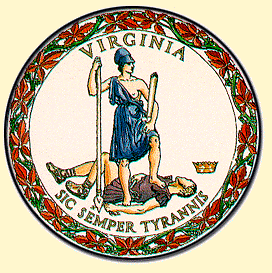 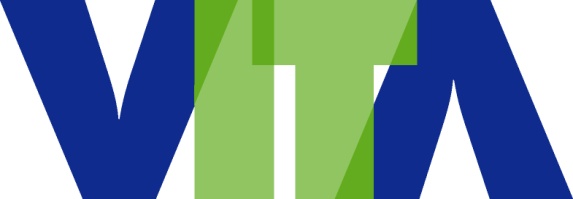 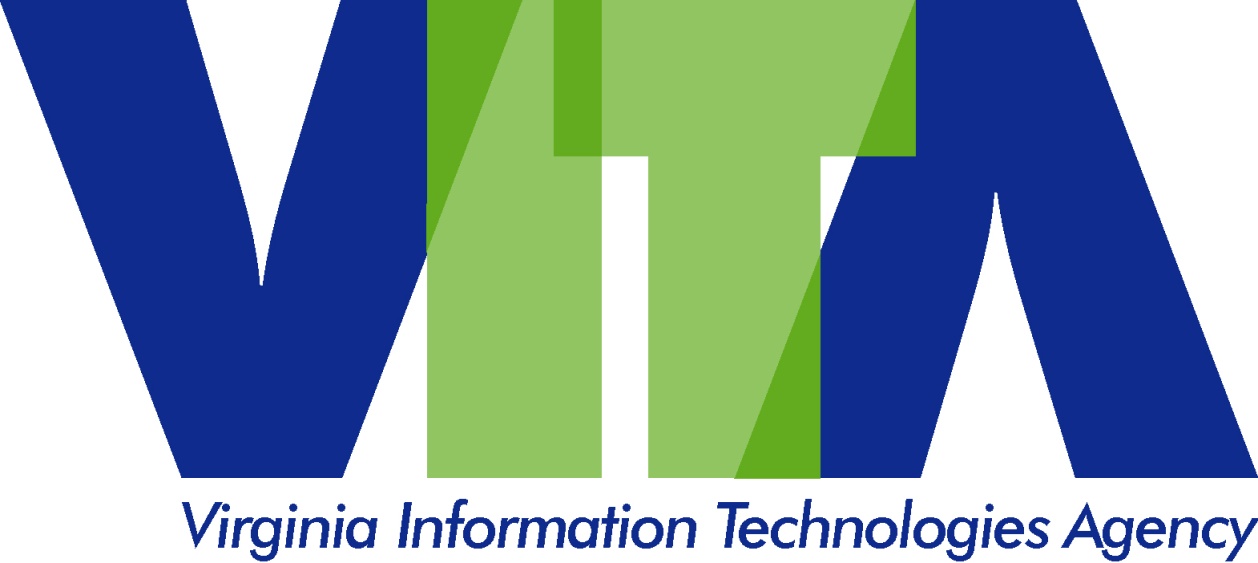 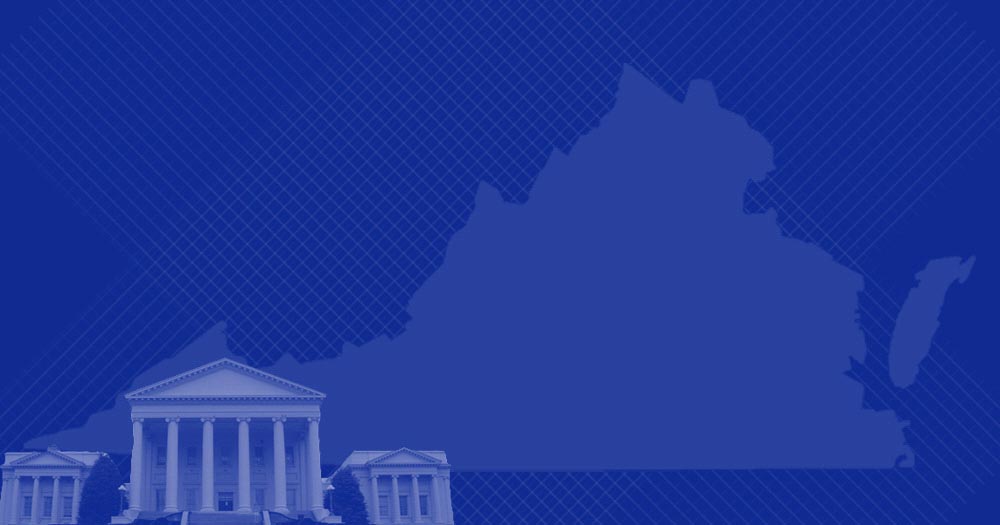 Upcoming Changes to Security Standards
Ed Miller
Director IT Security Governance
Commonwealth Security and Risk Management
www.vita.virginia.gov
www.vita.virginia.gov
3
[Speaker Notes: Good afternoon.  My name is Joy Young and I am an analyst who works in CSRM.  I am going to give you a preview of the 2016 annual report.  While a preview normally shows clips of the actual report –I am not going to do that.  It might have been titled overview because will talk about the upcoming report.  I will talk about the purpose of the annual report, which agencies are included and excluded from the report, and what metrics we include in the annual report.  Then we will further discuss the metrics for the report, what we measure, and some possible changes to the annual report – 2016 and beyond.]
Background
The Office Of Inspector General (OSIG) conducted a performance audit of the Commonwealth of Virginia’s Cybersecurity Program

Several policies changes are proposed as a result of the performance audit
[Speaker Notes: First, VITA is directed by §2.2-2009 (B.1) of the Code of Virginia, the CIO is required to identify annually those agencies that have not implemented acceptable policies, procedures and standards to control unauthorized uses, intrusions or other security threats.  The annual report to the governor satisfies this requirement.  The CIO has established a commonwealth security and risk management (CSRM) directorate within the Virginia Information Technologies Agency (VITA) to fulfill his information security duties under §2.2-2009. CSRM is led by the commonwealth’s chief information security officer (CISO). 
This report has been prepared by CSRM on behalf of the CIO, and it follows a baseline created by CSRM in 2008 to assess the strength of agency information technology (IT) security programs that have been established to protect commonwealth data and systems]
Upcoming Changes to Standards
IT Audit Standard will provide further guidance for defining and completing IT security audits.  It will include guidance on Red Book (IIA) vs Yellow Book (GAGAS)
[Speaker Notes: First, VITA is directed by §2.2-2009 (B.1) of the Code of Virginia, the CIO is required to identify annually those agencies that have not implemented acceptable policies, procedures and standards to control unauthorized uses, intrusions or other security threats.  The annual report to the governor satisfies this requirement.  The CIO has established a commonwealth security and risk management (CSRM) directorate within the Virginia Information Technologies Agency (VITA) to fulfill his information security duties under §2.2-2009. CSRM is led by the commonwealth’s chief information security officer (CISO). 
This report has been prepared by CSRM on behalf of the CIO, and it follows a baseline created by CSRM in 2008 to assess the strength of agency information technology (IT) security programs that have been established to protect commonwealth data and systems]
Upcoming Changes to Standards
Define and create additional security awareness training for Agency Heads to emphasize their responsibility for cybersecurity
[Speaker Notes: First, VITA is directed by §2.2-2009 (B.1) of the Code of Virginia, the CIO is required to identify annually those agencies that have not implemented acceptable policies, procedures and standards to control unauthorized uses, intrusions or other security threats.  The annual report to the governor satisfies this requirement.  The CIO has established a commonwealth security and risk management (CSRM) directorate within the Virginia Information Technologies Agency (VITA) to fulfill his information security duties under §2.2-2009. CSRM is led by the commonwealth’s chief information security officer (CISO). 
This report has been prepared by CSRM on behalf of the CIO, and it follows a baseline created by CSRM in 2008 to assess the strength of agency information technology (IT) security programs that have been established to protect commonwealth data and systems]
Upcoming Changes to Standards
Require the independence of an agency ISO from an agency’s CISO.

Essentially, this line in SEC501 will change:

“The ISO should SHALL report directly to the Agency Head where practical and should not report to the CIO. “
[Speaker Notes: There scope of the annual report is limited to 6 independent agencies and 71 executive branch agencies, which includes level iii higher education institutions.]
Upcoming Changes to Standards
Provide additional information to assist agencies in determining their sensitive systems
Require agencies to review sensitivity conflicts and formally document their assessment within required time frames
[Speaker Notes: There scope of the annual report is limited to 6 independent agencies and 71 executive branch agencies, which includes level iii higher education institutions.]
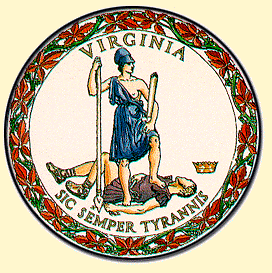 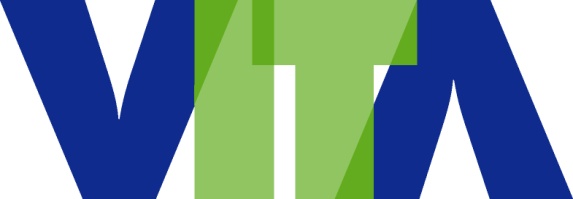 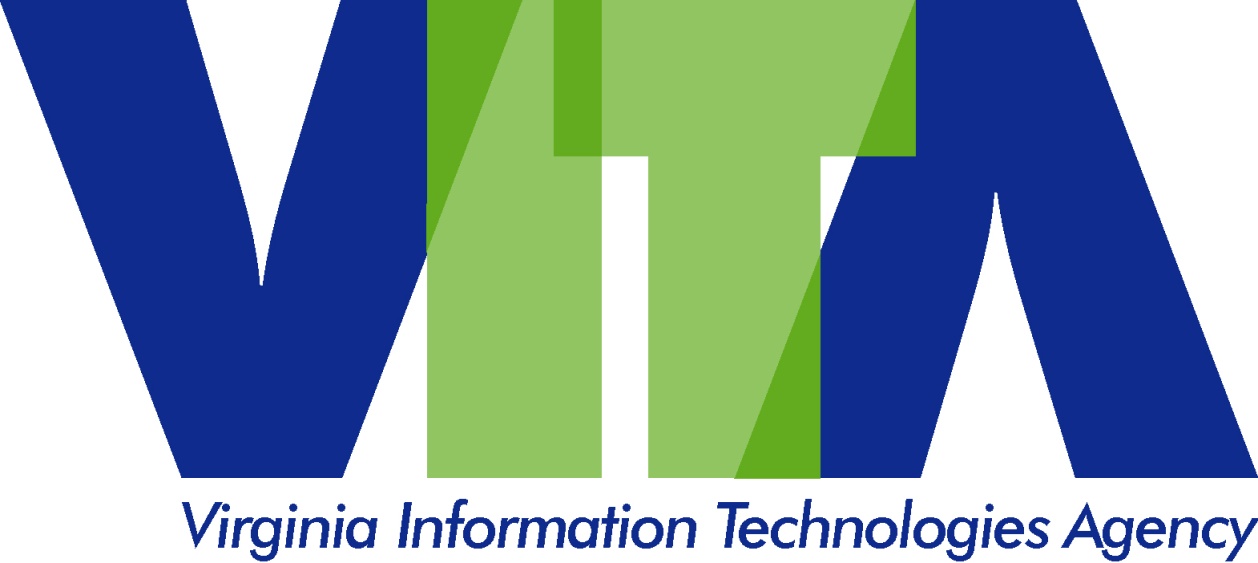 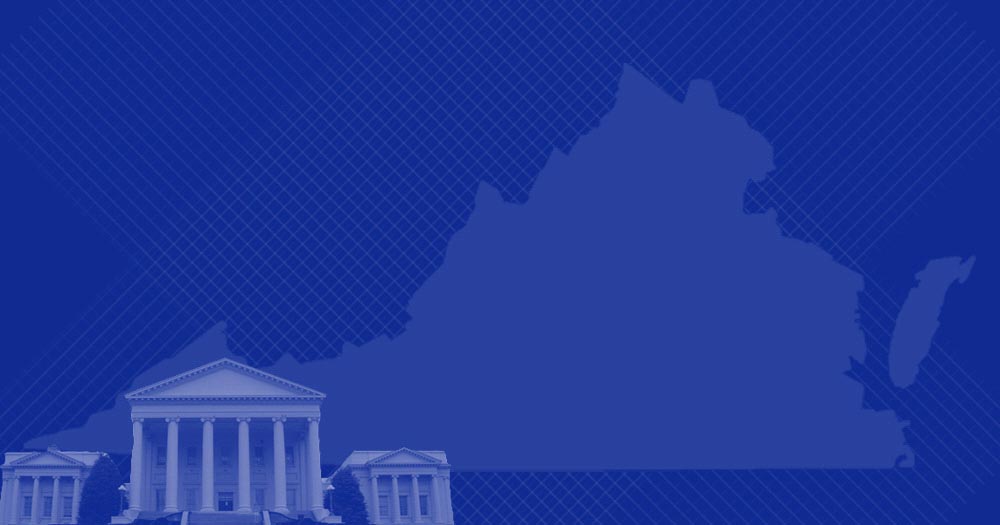 Audit Working Group
Ed Miller
IT Security Analyst
Director IT Security Governance
www.vita.virginia.gov
www.vita.virginia.gov
9
[Speaker Notes: Good afternoon.  My name is Joy Young and I am an analyst who works in CSRM.  I am going to give you a preview of the 2016 annual report.  While a preview normally shows clips of the actual report –I am not going to do that.  It might have been titled overview because will talk about the upcoming report.  I will talk about the purpose of the annual report, which agencies are included and excluded from the report, and what metrics we include in the annual report.  Then we will further discuss the metrics for the report, what we measure, and some possible changes to the annual report – 2016 and beyond.]
Audit Working Group
The IS Council will serve as a working group to consider the adoption of NIST’s Risk Management Framework guidance (SP 800-37)
Additional audit working group members will be added to complement this group
[Speaker Notes: There scope of the annual report is limited to 6 independent agencies and 71 executive branch agencies, which includes level iii higher education institutions.]
Audit Working Group
Some of the subjects the audit working group will consider include: 
How systems are categorized
Comprehensive security assessments of in-place security controls
The audit standard requirements (Red Book/Yellow Book)
[Speaker Notes: There scope of the annual report is limited to 6 independent agencies and 71 executive branch agencies, which includes level iii higher education institutions.]
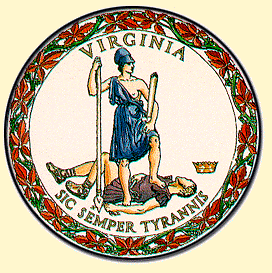 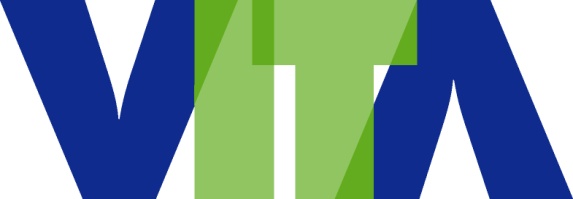 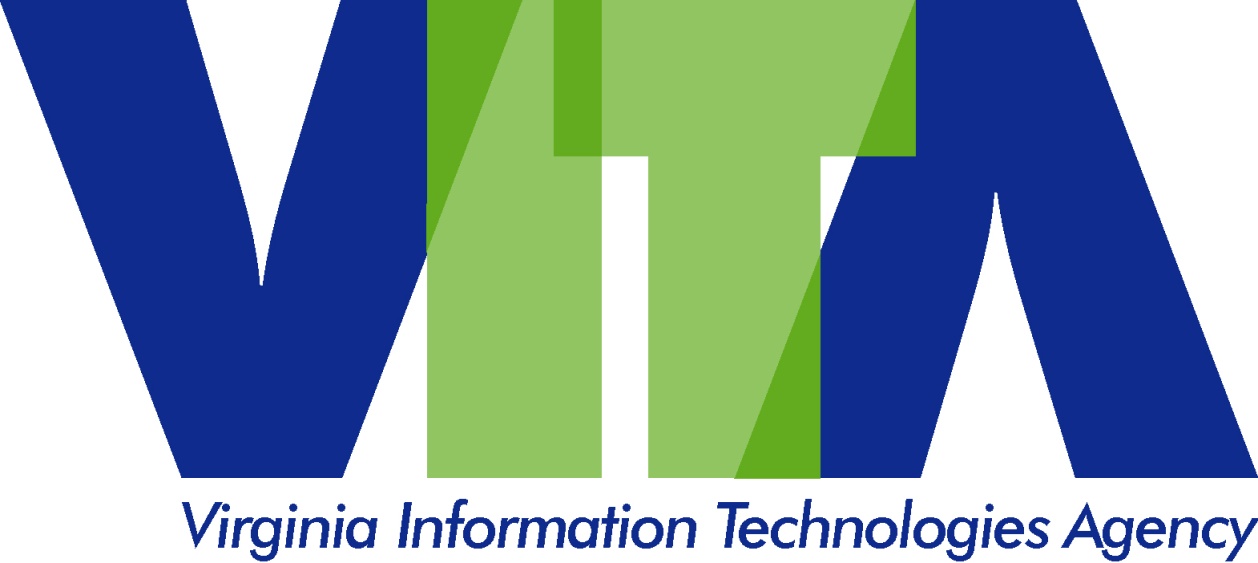 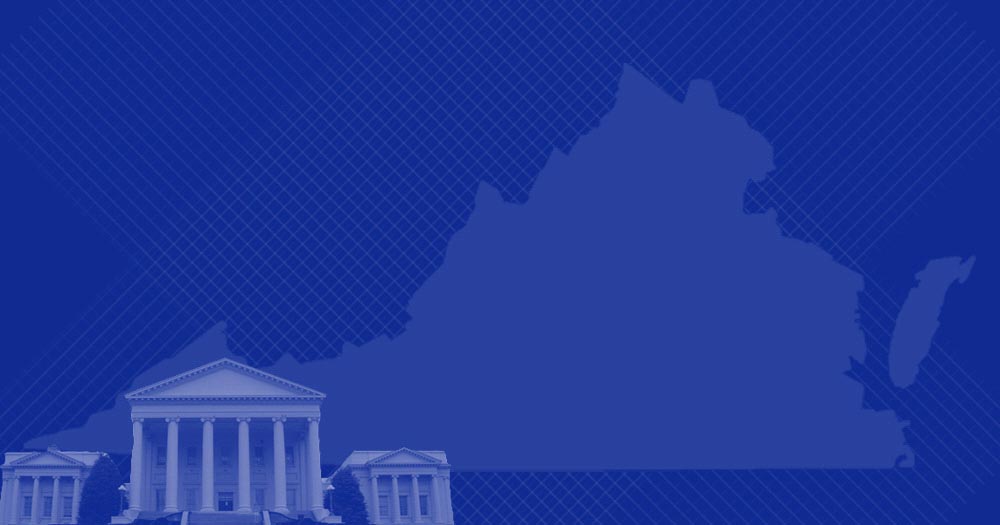 New Cybersecurity Review Requirements
Ed Miller
IT Security Analyst
Director IT Security Governance
www.vita.virginia.gov
www.vita.virginia.gov
12
[Speaker Notes: Good afternoon.  My name is Joy Young and I am an analyst who works in CSRM.  I am going to give you a preview of the 2016 annual report.  While a preview normally shows clips of the actual report –I am not going to do that.  It might have been titled overview because will talk about the upcoming report.  I will talk about the purpose of the annual report, which agencies are included and excluded from the report, and what metrics we include in the annual report.  Then we will further discuss the metrics for the report, what we measure, and some possible changes to the annual report – 2016 and beyond.]
Code Requirements
§ 2.2-2009. Additional duties of the CIO relating to security of government information.
C. In addition to coordinating security audits as provided…, the CIO shall conduct an annual comprehensive review of cybersecurity policies of every executive branch agency, with a particular focus on any breaches in information technology that occurred in the reviewable year and any steps taken by agencies to strengthen cybersecurity measures.
[Speaker Notes: There scope of the annual report is limited to 6 independent agencies and 71 executive branch agencies, which includes level iii higher education institutions.]
Code Requirements
Upon completion of the annual review, the CIO shall issue a report of his findings to the Chairmen of the House Committee on Appropriations and the Senate Committee on Finance. Such report shall not contain technical information deemed by the CIO to be security sensitive or information that would expose security vulnerabilities.
[Speaker Notes: There scope of the annual report is limited to 6 independent agencies and 71 executive branch agencies, which includes level iii higher education institutions.]
Code Requirements
All executive branch agencies including institutions of higher education are required to report information security incidents to VITA except for the University of Virginia (UVA), Virginia Polytechnic Institute and State University (VPI), and the College of William and Mary according to the Code of Virginia § 2.2-603. Section G
[Speaker Notes: There scope of the annual report is limited to 6 independent agencies and 71 executive branch agencies, which includes level iii higher education institutions.]
Reporting
For calendar year 2018, we plan to make our assessments based on the following information:
Policy Confirmation
Findings (Audit/Risk Assessment)
Corrective Action/Risk Treatment Plan Progress
IT Security Incident Reports/Overviews 

 Agencies who do not report their incidents as required  will be identified in the report
[Speaker Notes: There scope of the annual report is limited to 6 independent agencies and 71 executive branch agencies, which includes level iii higher education institutions.]
Policy confirmation
Review agency audit/risk assessment findings as well as APA report findings related to lack of security policies for SEC 501/525 control families or overall agency security policies
Agencies that have not conducted audits of IT systems should be considered to have an unverified/inadequate review of policies conducted
Sources include IT security audits, risk assessments, APA audits
Assessment of Findings
SEC 501/525 Control family
Status (open, closed, etc)
Criticality of findings (Sans top 20, High, Medium, Low)
Duration/time to close findings
Last update
Risk register/titles
Impact(C,I,A, financial/regulatory penalty)
Corrective Action Plan Progress
Corrective Action/Risk Treatment Plan progress

Assess the agency corrective action and risk treatment plans progress for remediation status with regards to the overall finding assessment above.
IT Security Incidents
IT Security Incidents 
Severity of incidents based on impact
Identify failed controls
Findings – Reported incidents will be tracked in Archer
Cost estimate to mitigate (time & money)
Reporting
Beginning calendar year 2019, our review will be based on the following:
Policy Confirmation
Findings 
Corrective Action/Risk Treatment Plan Progress
IT Security Exceptions
Vulnerability Scan Results/Reports
[Speaker Notes: There scope of the annual report is limited to 6 independent agencies and 71 executive branch agencies, which includes level iii higher education institutions.]
Reporting
Continued:
IT Security Incident Reports/Overviews
Inadequately/Unmanaged Environments 
Unsupported/End-of-life Hardware And Software
National Cyber Security Review (NCSR)
[Speaker Notes: There scope of the annual report is limited to 6 independent agencies and 71 executive branch agencies, which includes level iii higher education institutions.]
IT Security Exceptions
IT Security Exceptions 
Exception expiration process (We will be confirming that exceptions have been resolved or renew the exception if necessary)
Confirm the exception risk rating (All exceptions will be rated as to risk to the agency and risk to the commonwealth.)
Vulnerability Scanning REports
Utilize the results and reports from vulnerability scans, such as Nessus and Accunetix, determine if there are apparent lapses in the security policies or procedures that have contributed to, or pose significant risk of, breaches in information technology.
Review the amount of time to remediate findings identified by the scans for reasonableness
Inadequately/unmanaged Environments
Identify inadequately/unmanaged IT environments within agencies
This shall include all agencies that are required to follow VITA security oversight, whether VITA infrastructure service customers or not.
Include systems/networks that have been granted CIO exceptions from VITA procurement, non-standard software/hardware, unreported IT systems/networks (shadow IT).
Utilize tools such as the NAC, Nessus, and others as necessary
Unsupported HW and SW
Unsupported/end-of-life Hardware and Software 
Identify unsupported/EOL hardware and software within agency environments
Utilize tools such as the CMDB, PARS, etc…
NCSR Survey Results
NCSR – National Cyber Security Review 

Include the agency NCSR agency maturity self-assessment based on the NIST Cyber Security Framework
Agencies that have not completed the NCSR should be reflected as incomplete
If you have any questions, please contact us at 

commonwealthsecurity@virginia.vita.gov
[Speaker Notes: There scope of the annual report is limited to 6 independent agencies and 71 executive branch agencies, which includes level iii higher education institutions.]
Risk Reporting
Risk Monitoring, Identification and Assessment
Risk Mitigation Activities
Overview of 4 Steps
1
2
3
4
Collect 
Data
Keep only pertinent Information
Manage Vulnerability Knowledge
Provide Risk Management Wisdom
Step 1 - Collect Data
3rd Party Audit of SEC 501
MSS / Acunetix website scan
AICPA SSAE 18 (SOC 2)
Nessus / Security Center
Internal Risk Assessments
App Dev Code Scan (SCA)
Changes and Exceptions
IDS / IPS (McAfee)
Tower Forum “Issue List”
SEIM / splunk>
Step 2 - Keep only pertinent Information
Filter out false positives
3rd Party Audit of SEC 501
MSS / Acunetix website scan
De-duplicate findings
AICPA SSAE 18 (SOC 2)
Nessus / Security Center
Internal Risk Assessments
App Dev Code Scan (SCA)
Determine what other systems are impacted by the same finding
Changes and Exceptions
IDS / IPS (McAfee)
Change finding status to “Fixed” if audit or scan indicates that the asset no longer tests positive
Tower Forum “Issue List”
SEIM / splunk>
Step 3 - Manage Vulnerability Knowledge
Cyber Risk Register
If one of Cyber Ten Critical Protections breaches (per SSP) then immediately log a Security Incident, and escalate to Cyber Governance Forum
Categorize each Cyber Risk with “Low”, “Moderate”, or “High” Impact: consider BIA, CVSS Impact score, and any relevant mitigating compensations
If an asset is patched or decommissioned, close associated findings
If not corrected in 90 days, escalate to Risk Committee
Risk Monitoring (Prioritized “burn-down” list & progress report)
System Owner creates POA&Ms in Archer
Step 4 - Provide Risk Management Wisdom
Risk Monitoring and Incident Monitoring
Trend analysis to predict future Policy / Practice weak points
Trend analysis to predict future Technical weak points
Trend analysis to identify commonality of needs
Trend analysis to identify emerging risks
Risk Mitigations (recommend new services, new practices, new incentive structures, etc.)
Propose solutions to Cyber Governance Forum
Risk Reporting – All 4 Steps, Start to Finish
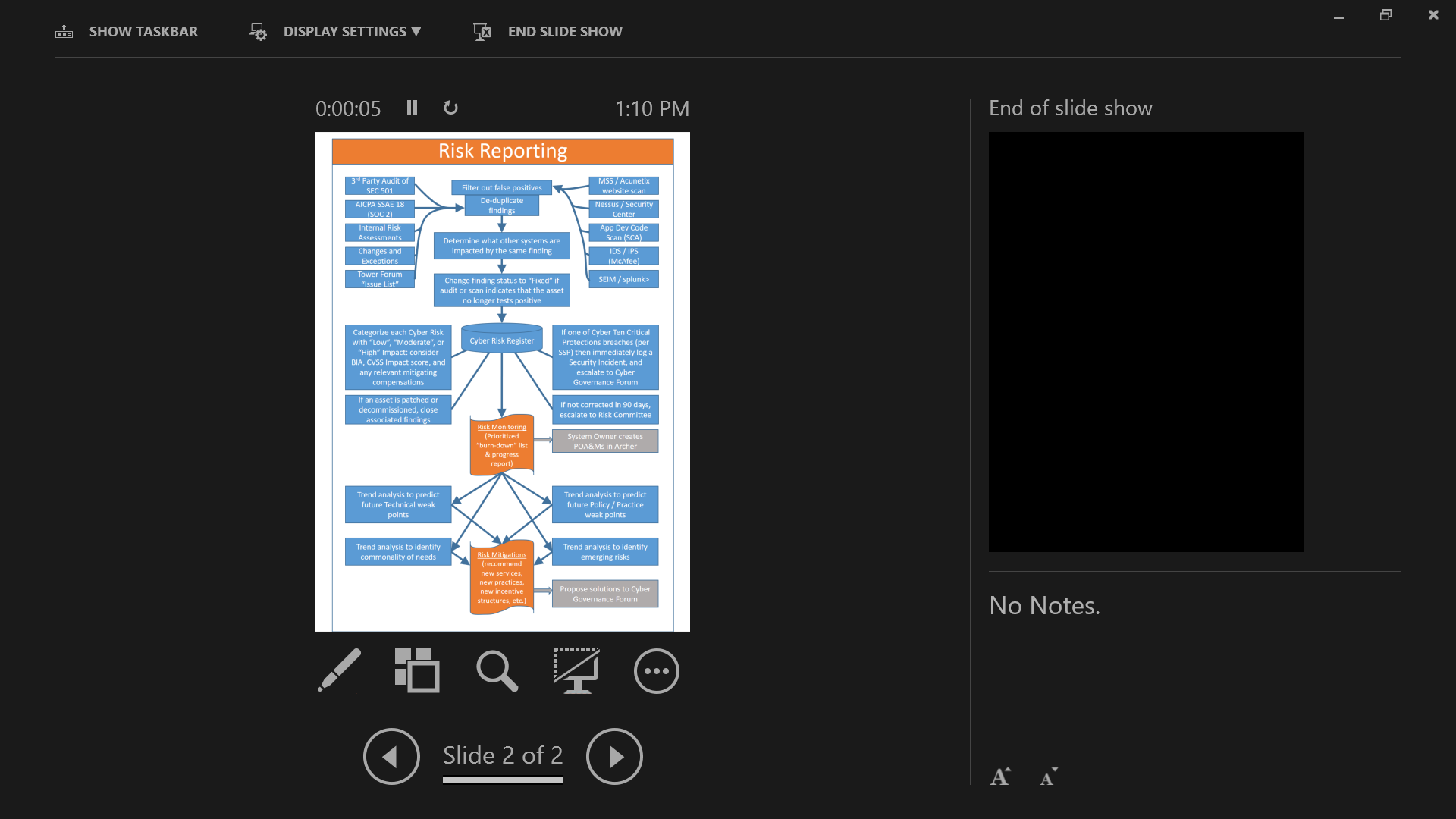 Data Collection          Management           Reporting
Risk Monitoring, Identification and Assessment
Risk Mitigation Activities
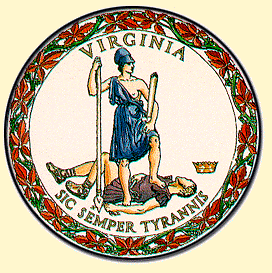 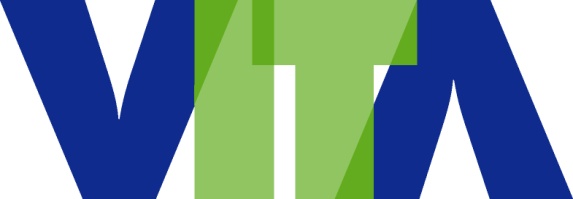 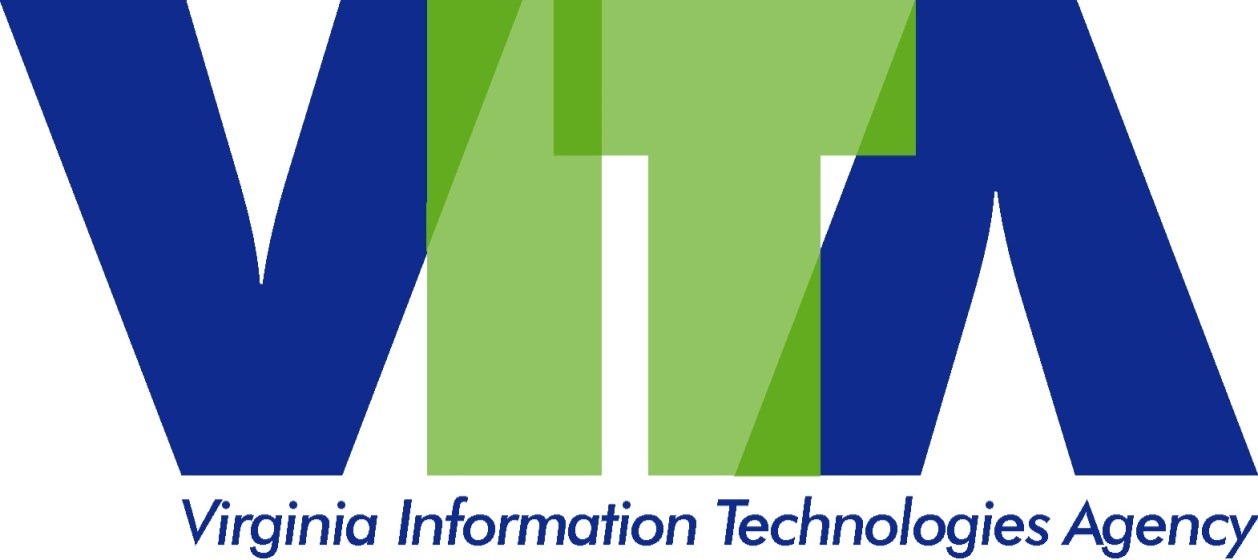 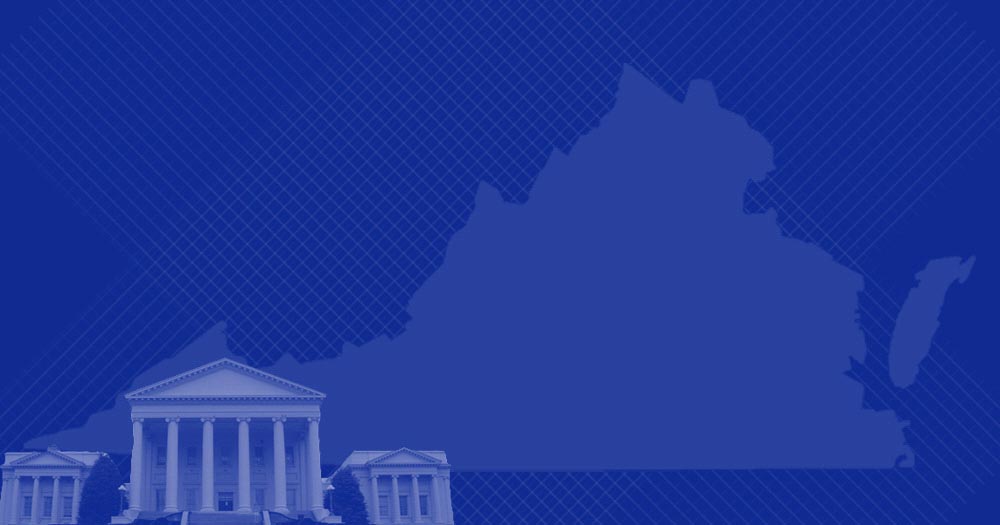 Annual Report - Risk Management Data Points
Jon Smith
Director, Risk Management
ISOAG
October 3, 2018
www.vita.virginia.gov
www.vita.virginia.gov
36
Agenda
Risk Management Committee

SEC 520 – Risk Management standard updates

2018 National Cybersecurity Review (NCSR)
www.vita.virginia.gov
Risk Management Committee
Part of the VITA Platform Governance Model

Chaired by Mike Watson, CISO

Committee members consist of Agency representatives

VITA service tower forums are an operational oversight body of VITA service providers
www.vita.virginia.gov
Risk Management Committee
Service tower forums are staffed with CSRM risk management team members

Risks and issues within the service tower forums are tracked for timely resolution

Items that are not resolved within a timely manner are escalated to the committee

Committee reviews items and makes recommendations for escalation, such as risk alerts to other governance bodies or to the CIO
www.vita.virginia.gov
Risk Management Standard SEC 520
Updates to the standard:
Align standard with new/current RM activities
Align with changes to the Code of Virginia and Exec Order(s)
2.2-2009 subsection C
EO 19
Align with the new VITA Commonwealth governance processes
Will be posted to ORCA in the very near future
Notification will be sent when posted
Please review, comment, and make recommendations
30 days on ORCA
www.vita.virginia.gov
NCSR
Annual self assessment of Agency cyber security program maturity against the NIST Cyber Security Framework
Facilitated by DHS/CSRM using Archer
CSRM is in process of populating the 2018 NCSR questionnaire into Archer
Participation is an annual report datapoint requirement
Est. time to complete – 1 hour
Appx 115 questions
Deadline for completion Dec 15, 2018
www.vita.virginia.gov
Questions?
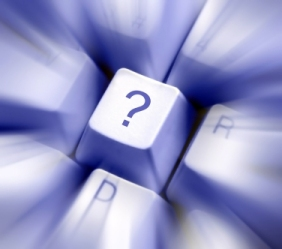 www.vita.virginia.gov
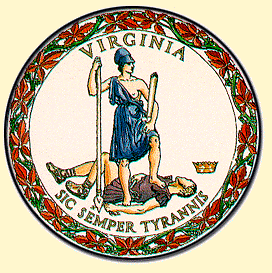 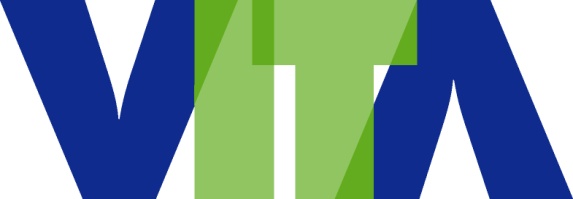 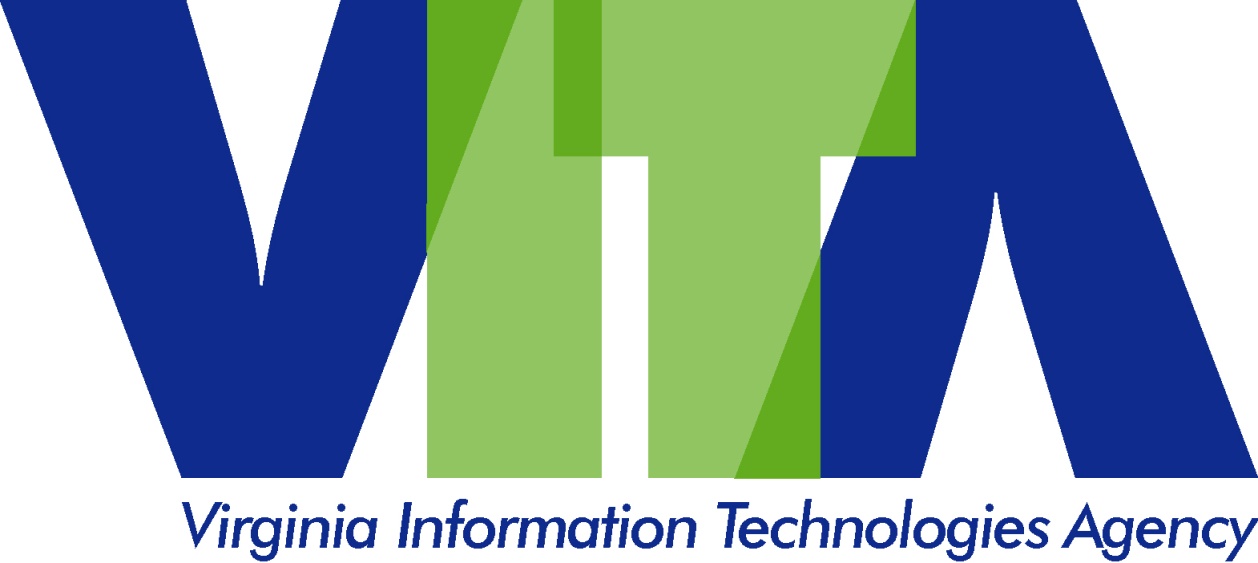 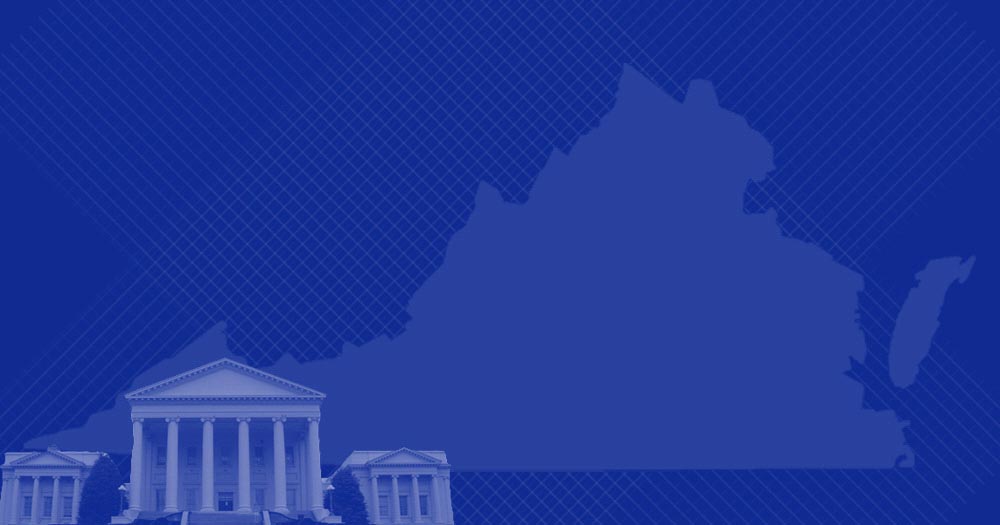 Upcoming Events
www.vita.virginia.gov
43
Last IS Orientation
The last IS Orientation for 2018 will be held on 
December 13, 2018 @1:00 PM 
CESC  - Room 1221
www.vita.virginia.gov
Future ISOAG
November 7, 2018 @ CESC 1:00-4:00

       Speakers: Carlos Rivero
          Stephanie Wiliams-Hayes,VDH
                  Bill Freda, VITA
                Kathy Bortle, VITA
ISOAG meets the 1st Wednesday of each month in 2018
ADJOURN
THANK YOU FOR ATTENDING
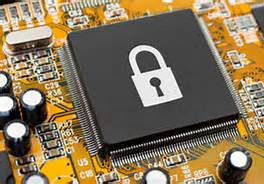 Picture courtesy of www.v3.co.uk